7 Ways To Be Smart
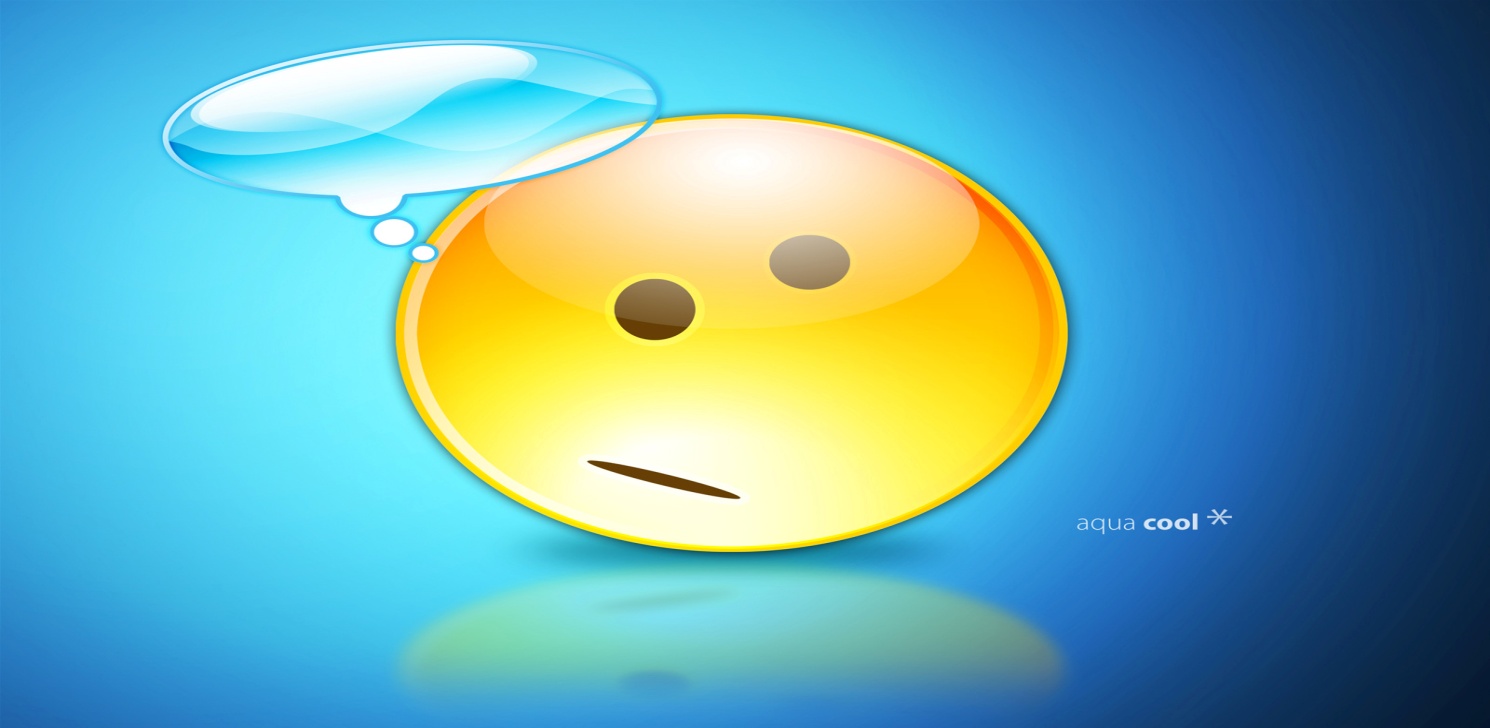 Linguistic Intelligence
Word smart
Loves reading, writing, and discussing, telling stories, debates, playing word games
Can learn other languages easily
Needs books, tapes, writing material, etc.
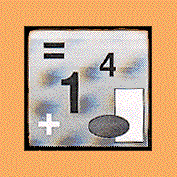 Logical/Mathematical Intelligence
Number smart
Loves experimenting, questioning, figuring out puzzles, calculating, math and science etc.
Needs things to explore and think about, manipulatives
Careers: anything with math, science, law, technology
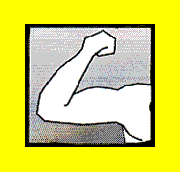 Bodily/Kinesthetic Intelligence
Body smart
Likes to touch, handle, or manipulate what is to be learned, dance, run, jump, build
Good coordination and a sense of timing
Learns best by direct involvement and participation
Remembers most clearly what was done, rather than what was said or observed
Needs role play, drama, movement, things to build, sports/physical games, tactile experiences, hands-on learning
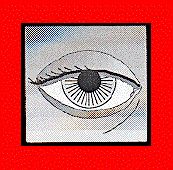 Visual/Spatial Intelligence
Picture smart
Learns by seeing and observing 
Recognizes faces, objects, shapes, colors, details, and scenes
Thinks in pictures and visualizes detail
Uses visual images as an aid in recalling information
Enjoys art, movies, imagination games, mazes, puzzles
Enjoys doodling, drawing, painting, sculpting, or otherwise reproducing objects in visible form
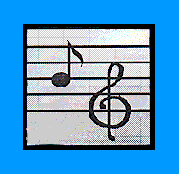 Musical Intelligence
Music smart
Listens and responds with interest to a variety of sounds including the human voice, environmental sounds, and music, and organizes such sounds into meaningful patterns
Is eager to be around and learn from music and musicians
Enjoys singing, whistling, humming, tapping feet, etc.
Develops the ability to sing and/or play an instrument
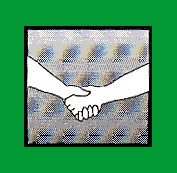 Interpersonal Intelligence
People smart
Bonds with parents and interacts with others easily
Forms and maintains social relationships
Perceives the feelings, thoughts, motivations, behaviours, and lifestyles of others
Expresses an interest in interpersonally-oriented careers such as teaching, social work, counseling, management, or politics
Loves leading, organizing, mediating, partying
Needs friends, group games, social gatherings, clubs
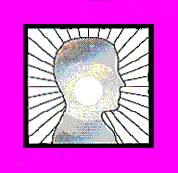 Intrapersonal Intelligence
Self smart
Is aware of his/her range of emotions
Is motivated to identify and pursue goals
Works well independently
Enjoys meditating, dreaming, being quiet
Needs secret places, time alone, self-paced projects, choices
Task: Series of Paragraphs
Figure out which “smart” reflects the type of learner you are.
List 3 examples that can prove this. (Make sure you have enough detail for each example and can elaborate about each)
Write thesis statement. (one sentence stating your “smart” and the 3 examples you will be explaining in your body paragraphs)
Write intro paragraph.
Use your 3 points as body paragraph 1,2,3.
Write conclusion.

***use graphic organizer!!!
How to Write a Series of Paragraphs Expressing an Opinion
On the OSSLT…
Task:  	Write a minimum of three paragraphs 			expressing an opinion on the topic below. 			Develop your main idea with supporting details 		(proof, facts, examples, etc.).
 
Purpose and 
Audience:  	An adult who is interested in your opinion.
 
Length: 	The lined space provided for your written work 		indicates the approximate length of the writing 		expected. (250 – 400 words)
 
Topic: 	Should students have to wear school uniforms?
STEP 1: Make a chart outlining differences between the sides
STEP 2: Choose your side
I believe that _students should have to wear school uniforms____________________
STEP 3: Choose 3 points to back up your side and provide an explanation and proof for each
Example 1: _______Students would look more professional____________

Explanation/Detail: _____Young people should know how to properly dress for the workplace__________________________________
 


Example 2: ____School is for academics, not style___________________

Explanation/Detail: __School is not a fashion show, kids should know the real purpose of going to school, name-brand clothes cause a__________ distraction____________________________________________
 


Example 3: ___Uniforms are inexpensive__________________________

Explanation/Detail: ___Uniforms last, not much variety is needed, less__ expensive in the long run__________________________________
STEP 4: Write your THESIS
A thesis is one concise sentence stating your side/opinion and the 3 points which will be explained in your essay.  Always found at the VERY END of your introductory paragraph.

THESIS: I believe uniforms are a positive thing because they make the students look more professional, allow them to focus on academics, and are less expensive than most name-brand clothes.
STEP 5: Write your Series of Paragraphs in ROUGH!
Introduction
This paragraph should include:
Hook- a sentence that grabs the reader’s attention

General Statement about your topic

Thesis – a concise sentence stating your opinion and the 3 points you will further discuss to back up your opinion
Body Paragraphs
One body paragraph for each point.
Include your example and explanation and detail for each example.
Paragraph format: topic sentence, supporting
	evidence, concluding sentence
Conclusion
Restate the Thesis
Summarize Examples
Final Thought
NEVER introduce new information in the conclusion
Example: Should Students Have to Wear Uniforms?
Many people today say that school has become a more violent place because there are so many gangs that identify themselves by what they wear.  This problem would stop if only all schools adopted a uniform for their students to wear.  I believe uniforms are a positive thing because they make the students look more professional, allow them to focus on academics, and are less expensive than most name-brand clothes.

		One reason schools should have uniforms is because it would make the students look more professional. Young people need to start learning how to dress appropriately in the workplace, and having them wear proper uniforms would be a good step toward teaching them how proper clothes should be worn.  

		Another reason uniforms are good is because school is a place for learning, not a fashion show.  Many kids seem to feel that it’s more important to look good, when the real purpose of going to school is to get an education. Name-brand clothes only distract kids from their studies, and if everyone only had to worry about one thing to wear every day, it would be easier to focus on work.

		Uniforms are less expensive than most name-brand labels in stores today, which come in and go out of style quickly. People only need to buy a couple pairs of pants, two or three shirts, and they are good for the year. Uniforms are of a good quality, and will last as long as the person can fit into them.

		There are many positive aspects to having students wear uniforms in schools.  If uniforms were adopted at all schools, students would not only look more professional but would be better prepared for the workplace.   A uniform would also force students to focus on academics as opposed to the last fashion trends to show off in the hallways, not to mention they are less expensive in the long run compared to many name-brand clothing.
TIPS
Use linking words and phrases to connect
ideas:
 Emphasis Words
Also, again, in fact, for this reason, most importantly

 Clarifying Words
For example, that is, for instance, such as, like

 Summarizing Words
Finally, in conclusion, therefore, as a result